Groenblijvende HeestersGroene Detailhandel
1. Aucuba japonica ‘Variegata’/Broodboom
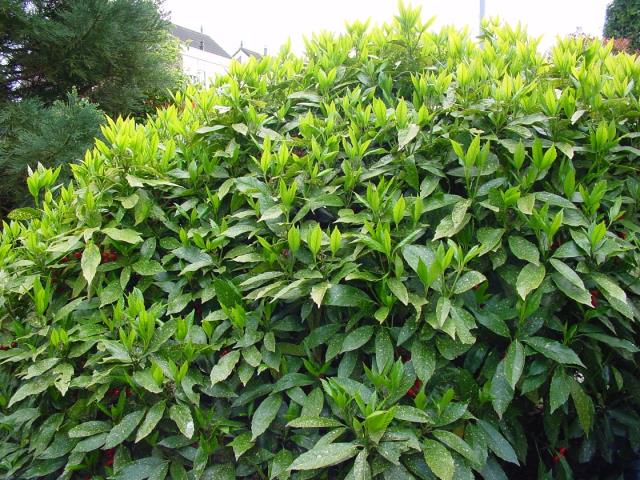 2. Buxus sempervirens/ Palmboompje
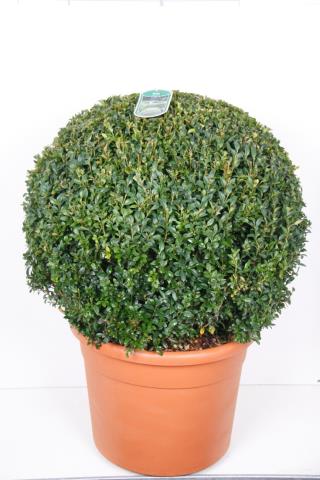 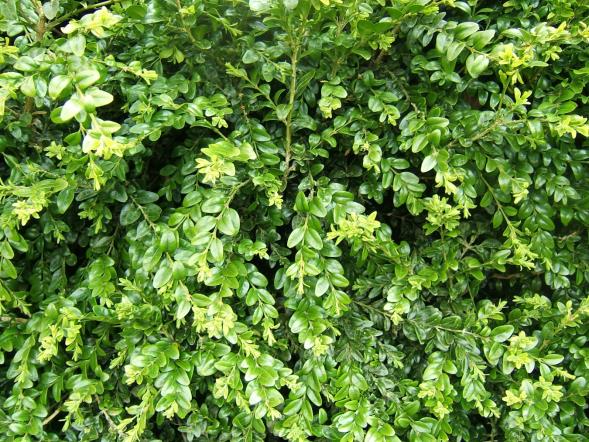 3. Cytisus praecox ‘Allgold’/ Brem
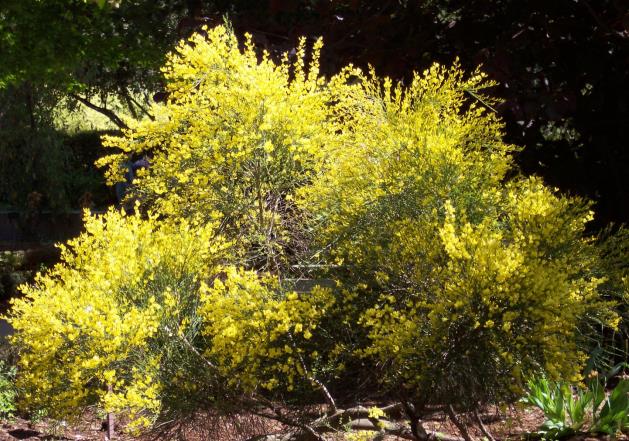 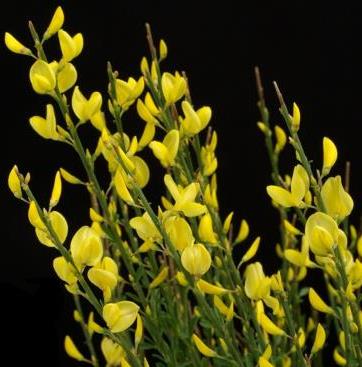 4. Cotoneaster dammeri/ Dwergmispel
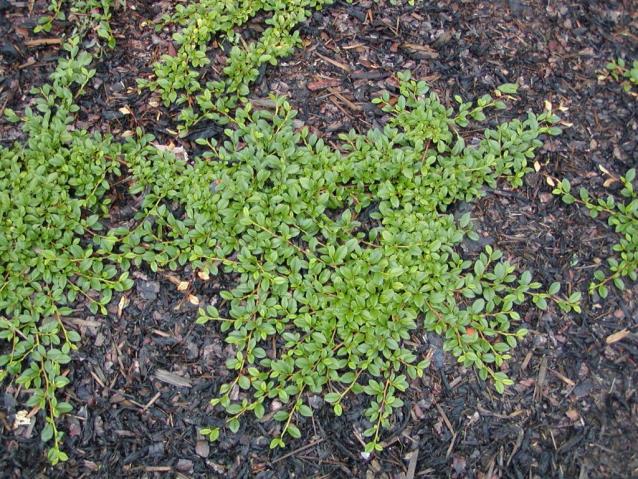 5. Cotoneaster franchetii/ Dwergmispel
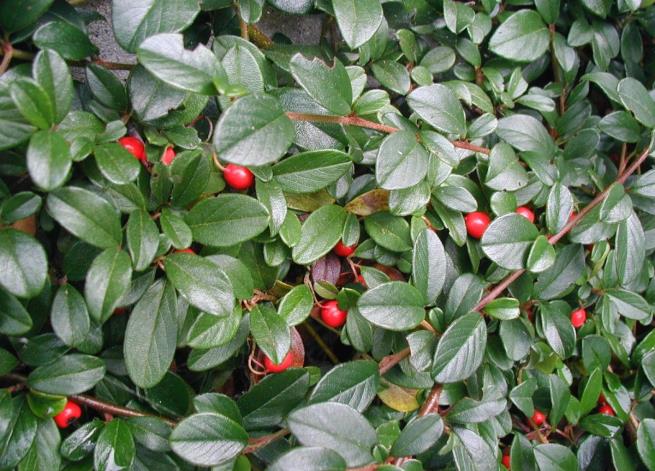 6. Ilex aquifolium ‘J.C. van Tol’/ Hulst
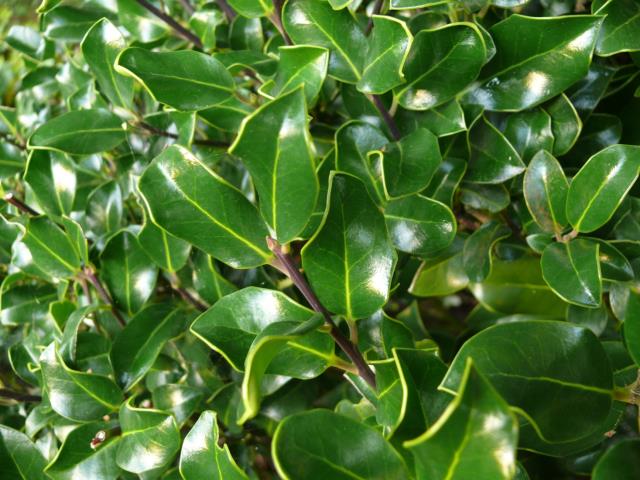 7. Ilex crenata ‘Convexa’/ Holbladige dwerghulst
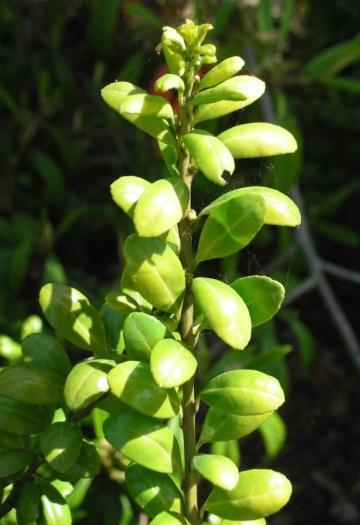 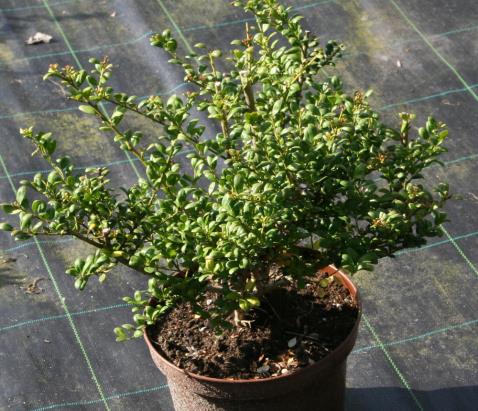 8. Leucothoe walteri ‘Rainbow’/ Leucothoe
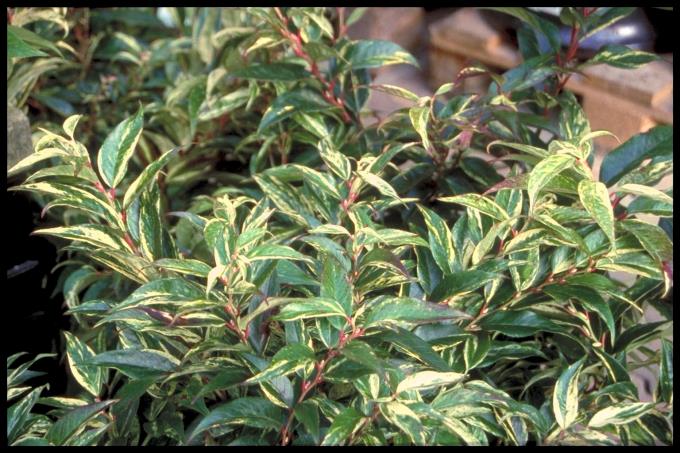 9. Mahonia aquifolium/ Mahoniestruik
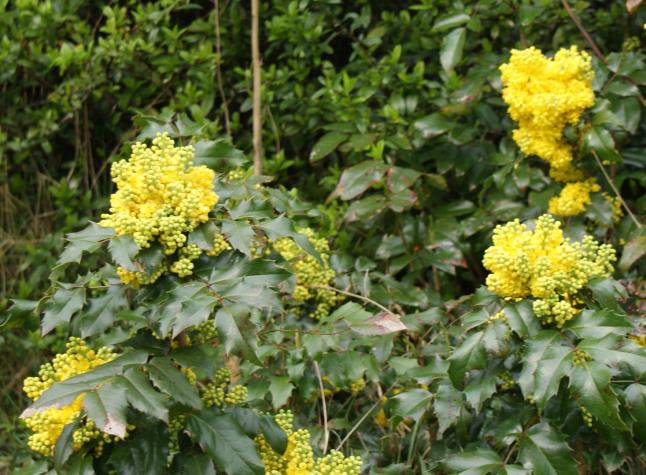 10. Photinia fraseri ‘Red Robin’/ Glansmispel
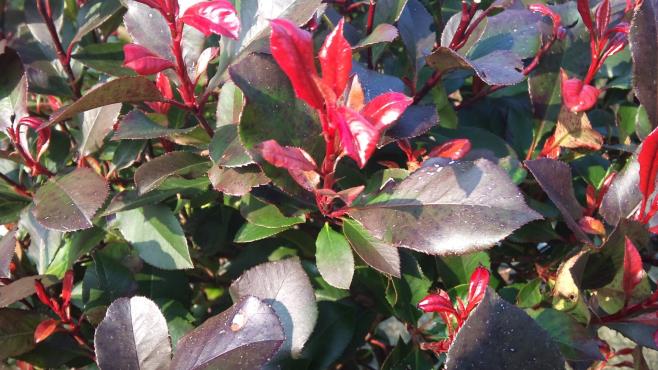 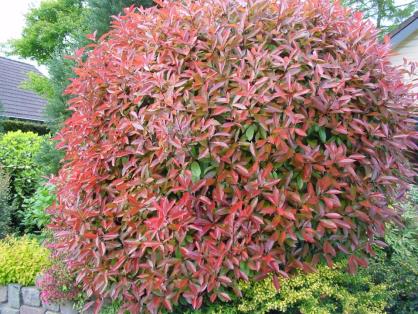 11. Pieris ‘Forest Flame’/ Pieris/ Rotsheide
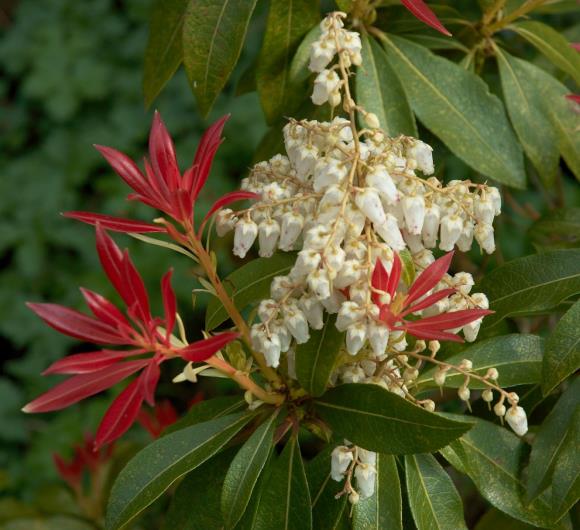 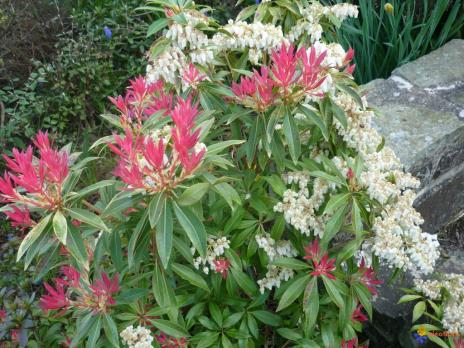 12. Pieris japonica ‘Variegata’/ Pieris/ Rotsheide
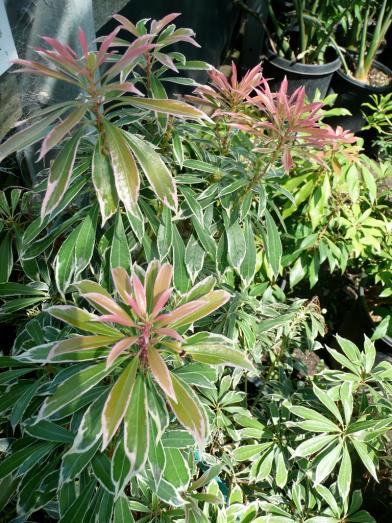 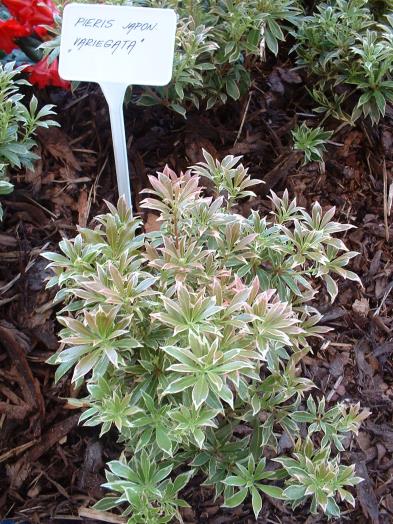 13. Prunus laurocerasus ‘Rotundifolia’/ Laurierkers
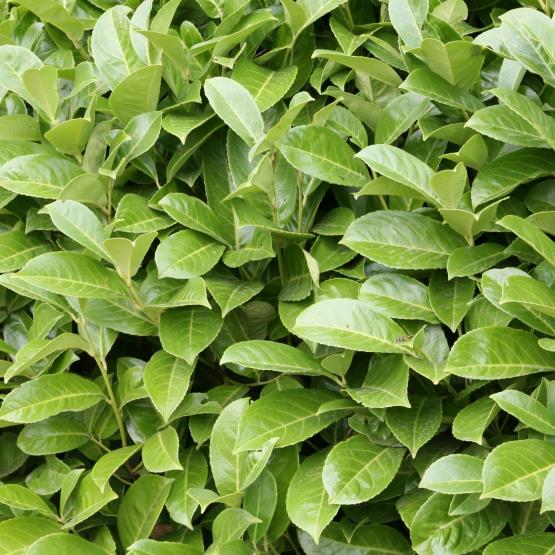 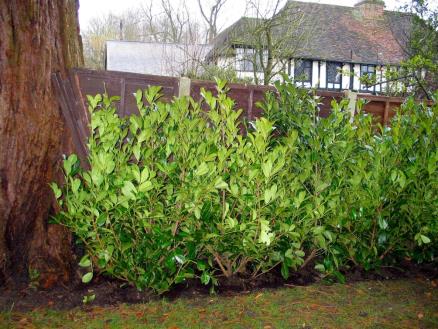 14. Prunus lusitanica/ Portugeese laurierkers
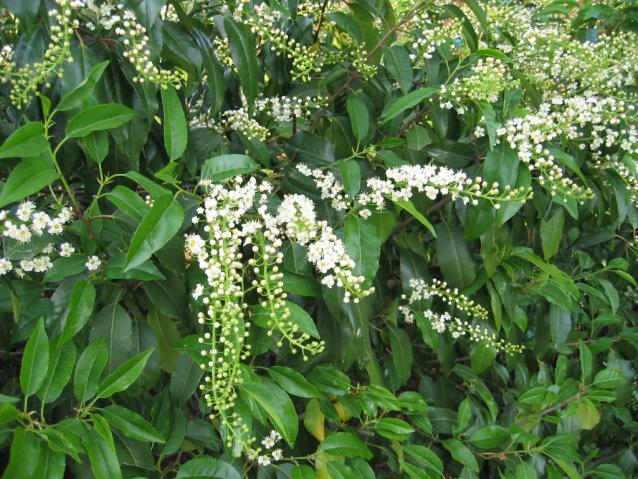 15. Rhododendron ‘Catawbiense Grandiflorum’/ Holbladige rhododendron
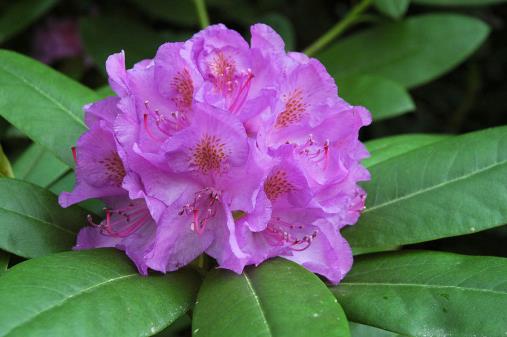 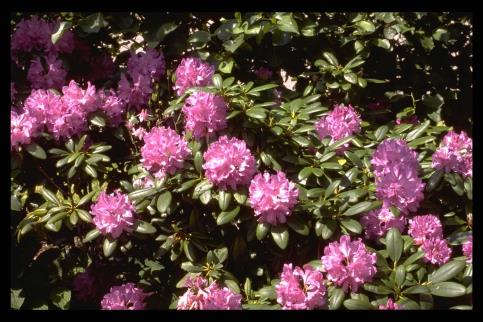 16. Skimmia japonica ‘Rubella’/ Skimmia (mannelijke bloemen)
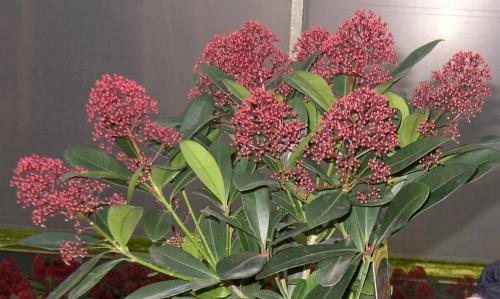 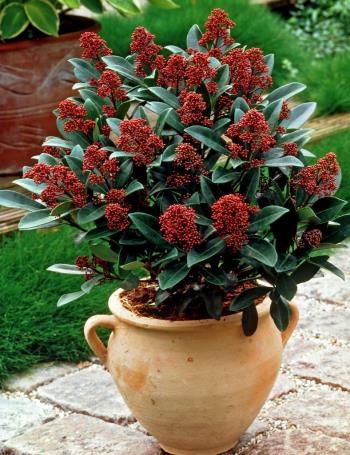 17. Skimmia reevesiana/ Skimmia (besdragend)
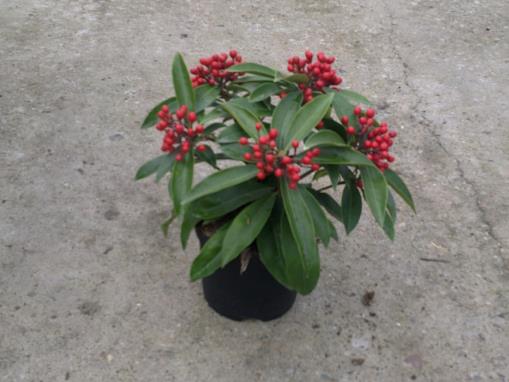 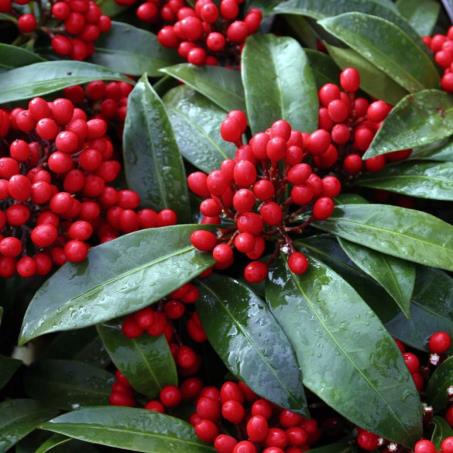 18. Viburnum davidii/ Viburnum
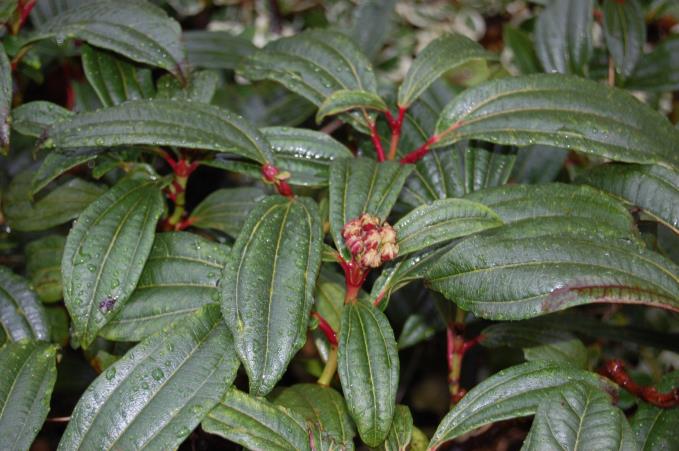 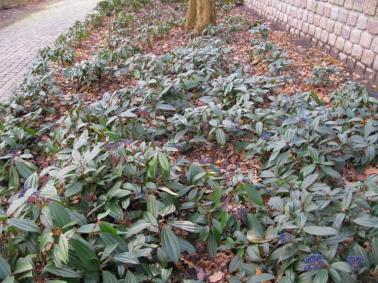 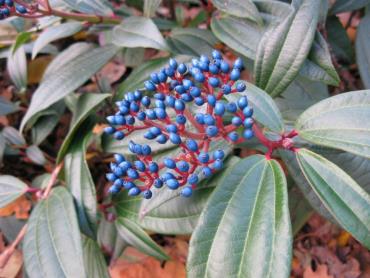 19. Viburnum tinus/ Viburnum
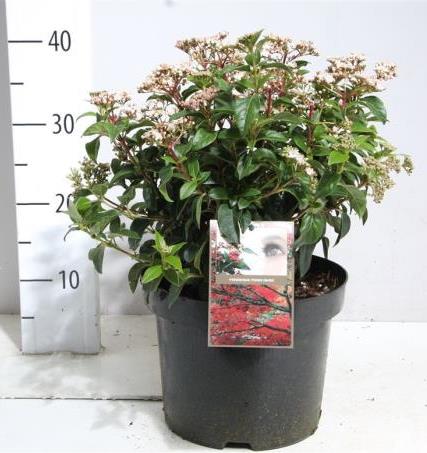 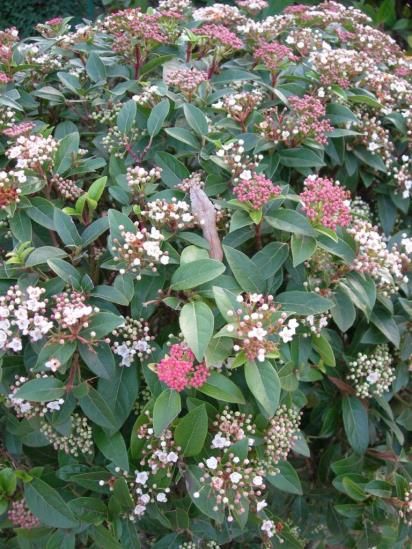